Как помочь ребенку подготовиться к ВПРКислая Т.А.Педагог-психологМБОУ «СШ № 16 им. С. Иванова»
Как же помочь ребенку подготовиться к ВПР?
Важнейший фактор, определяющий успешность Вашего ребенка в ВПР – это психологическая поддержка. Поддерживать ребенка – значит верить в него.
«Ты уже так многого достиг!»
 «Ты сможешь это сделать!»
«Зная тебя, я уверен, что ты все сделаешь хорошо»
 «Ты знаешь это очень хорошо».
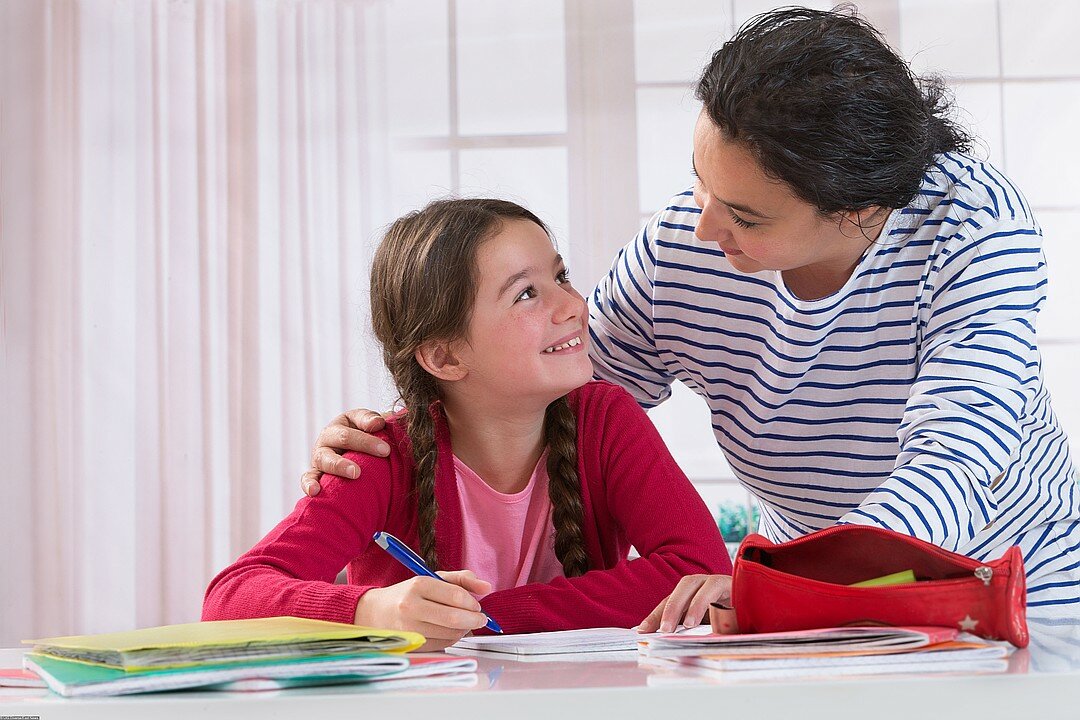 Организация режима дня и питания                      во время подготовки к ВПР.
режим дня: необходимо сохранить привычное время пробуждения и отдыха ко сну, продолжительность и порядок занятий, часы приема пищи и пребывания на свежем воздухе.
полноценное питание! Такие продукты, как рыба, творог, орехи, курага и т. д. стимулируют работу головного мозга.
Рекомендации по подготовке к ВПР
Подготовьте различные варианты заданий по предмету.
Помогите детям распределить темы подготовки по дням.
Не нужно зазубривать весь фактический материал, достаточно просмотреть ключевые моменты и уловить смысл и логику материала.
Делайте краткие схематические выписки и таблицы, упорядочивая изучаемый материал по плану.
Рекомендации по заучиванию материала.
Главное - распределение повторений во времени.
Повторять рекомендуется сразу в течение 15-20 минут, через 8-9 часов и через 24 часа.
Полезно повторять материал за 15-20 минут до сна и утром, на свежую голову. Повторение будет эффективным, если воспроизводить материал своими словами близко к тексту. 
Чтобы перевести информацию в долговременную память, нужно делать повторения спустя сутки, двое и так далее.
Как избежать ошибок на ВПР?
1. Перед началом выполнения работы необходимо пробежать глазами весь материал, чтобы увидеть, какого типа задания в нем содержатся, это поможет настроиться на работу.
2. Затем внимательно просматривать весь текст каждого задания, чтобы понять его смысл. 
3. Рекомендуется начинать с более легких заданий, чтобы не тратить на них время.
4. Если не знаешь ответа на вопрос или не уверен, пропусти его и отметь, чтобы потом к нему вернуться.
Как снять стресс перед ВПР?
Накануне ВПР
• Встаньте в день ВПР пораньше, чтобы приготовить ребенку любимое блюдо. Накануне ВПР ребенок должен отдохнуть и как следует выспаться. 
• С утра перед ВПР можно дать ребёнку шоколадку, т.к. глюкоза стимулирует мозговую деятельность!
• Если ребенок не носит часов, дайте ему часы на ВПР. Это поможет ему следить за временем на ВПР.
• Отложите «воспитательные мероприятия», нотации, упреки. Не создавайте ситуацию тревоги, страха, неудачи!
• Согласуйте с ребенком возможный и достаточный результат ВПР, не настраивайте его только на максимальный, но мало достижимый
После ВПР
• В случае неудачи ребенка на ВПР не паникуйте, не устраивайте истерику и
• воздержитесь от обвинений.
• Найдите слова, которые позволят ребенку улыбнуться, расслабиться снять
• напряжение.
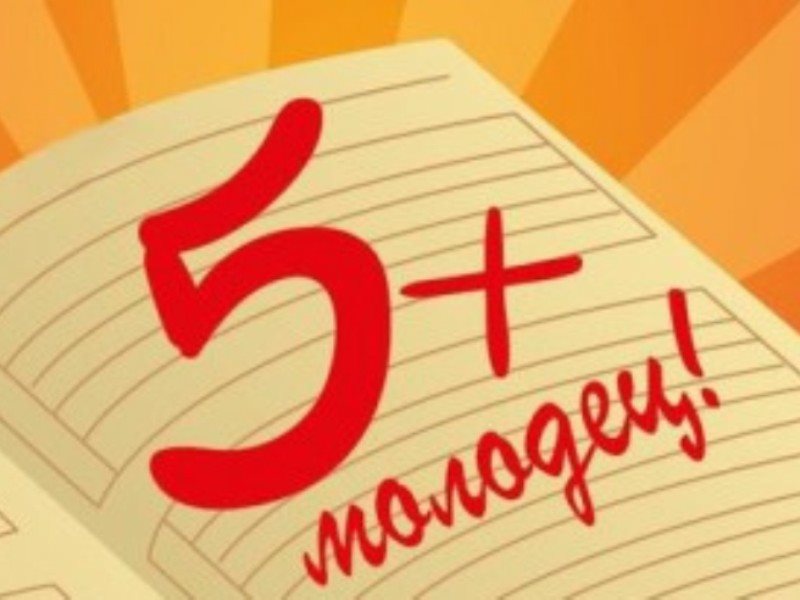 Спасибо за внимание!